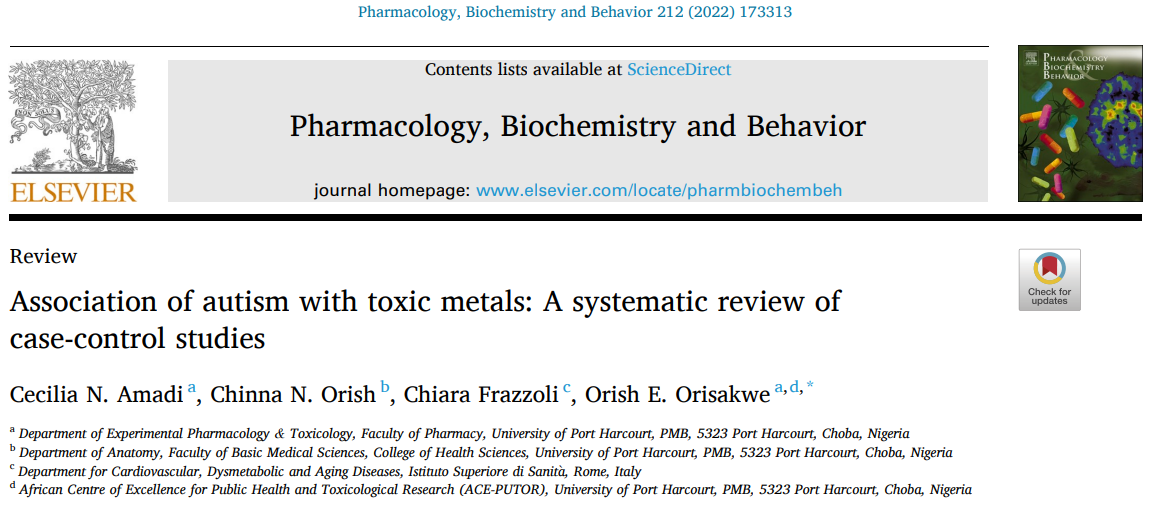 Otizmin Toksik Metallerle İlişkisi: 
Vaka Kontrol Çalışmalarının Sistematik Derlemesi
Araş. Gör. Dr. Kübra Şentürk
12.04.2022
GİRİŞ
Otizm spektrum bozukluğu (OSB), bozulmuş iletişim becerileri, basmakalıp ilgi alanları ve anormal sosyal davranışlarla karakterize bir grup karmaşık nörogelişimsel bozukluktur.
Raporlar, son on yılda dünya çapında artan bir OSB prevalansına işaret etmektedir.
OSB'nin etiyolojisi tam olarak anlaşılamamıştır. Genetik kanıtlarına rağmen, bulgular nörotoksik çevresel kirleticilere maruz kalma gibi bazı genetik olmayan faktörlerin OSB etiyolojisi ile ilişkili olduğunu göstermiştir.


Kim, K.-N., Kwon, H.-J., Hong, Y.-C., 2016. Low-level lead exposure and autistic behaviors in school-age children. Neurotoxicology 53, 193–200. 
 Jafari, T., Rostampour, N., Fallah, A.A., Hesami, A., 2017. The association between mercury levels and autism spectrum disorders: a systematic review and metaanalysis. J. Trace Elem. Med. Biol. 44, 289–297
 Baxter, A.J., Brugha, T., Erskine, H.E., Scheurer, R.W., Vos, T., Scott, J.G., 2015. The epidemiology and global burden of autism spectrum disorders. Psychol. Med. 45, 601–613
GİRİŞ
Örneğin, kimyasal bulaşmış gıdaların tüketilmesi, benzin istasyonlarına yakın yerlerde ikamet edilmesi ve alüminyum pişirme kaplarının kullanılması, annenin toksine maruz kalması nedeniyle OSB ile ilişkilendirilmiştir. 
Sanayileşme ve antropojenik faaliyetlerden kaynaklanan hava kirliliği de artan OSB insidansı ile ilişkilendirilmiştir.



 Mohamed, F.E.B., Zaky, E.A., El-Sayed, A.B., Elhossieny, R.M., Zahra, S.S., Salah Eldin, W., Youssef, W.Y., Khaled, R.A., Youssef, A.M., 2015. Assessment of hair aluminum, lead, and mercury in a sample of autistic Egyptian children: environmental risk factors of heavy metals in autism. Behav. Neurol. 
 Dickerson, A.S., Rahbar, M.H., Han, I., Bakian, A.V., Bilder, D.A., Harrington, R.A., Pettygrove, S., Durkin, M., Kirby, R.S., Wingate, M.S., 2015. Autism spectrum disorder prevalence and proximity to industrial facilities releasing arsenic, lead or mercury. Sci. Total Environ. 536, 245–251.
GİRİŞ
Çocuklar, özellikle az gelişmiş bir kan-beyin bariyeri ve nöronal büyümenin olduğu doğum öncesi aşamada kimyasalların nörotoksik etkilerine karşı oldukça hassastır.

İlginç bir şekilde, bazı toksik maddeler plasenta bariyerini kolayca geçebilir ve gelişmekte olan beyne ulaşarak olumsuz etkilere yol açabilir. 




 Costa, L.G., Aschner, M., Vitalone, A., Syversen, T., Soldin, O.P., 2004. Developmental neuropathology of environmental agents. Annu. Rev. Pharmacol. Toxicol. 44, 87–110.
  Long, M., Ghisari, M., Kjeldsen, L., Wielsøe, M., Nørgaard-Pedersen, B., Mortensen, E.L., Abdallah, M.W., Bonefeld-Jørgensen, E.C., 2019. Autism spectrum disorders, endocrine disrupting compounds, and heavy metals in amniotic fluid: a case-control study. Mol. Autism. 10, 1–19.
GİRİŞ
Çok sayıda çalışma, otizm ile ağır metal biyobelirteçleri arasındaki ilişkiyi vurgulamıştır.
Ağır metallerin epigenetik mekanizmalar aracılığıyla otizmin etiyolojisinde rol oynadığı öne sürülmüştür. 
Bu, gelişimsel metal maruziyetinin, metiltransferazların düzensizliği yoluyla aracılık edilen DNA metilasyonu üzerindeki potansiyel epigenetik etkilerini vurgulayan kanıtlara dayanmaktadır.



 Kern, J.K., Geier, D.A., Audhya, T., King, P.G., Sykes, L.K., Geier, M.R., 2012. Evidence of parallels between mercury intoxication and the brain pathology in autism. Acta Neurobiol. Exp. 72, 113–153. 
 Ozbaran, ¨ B., 2014. Do environmental factors have influence on autism spectrum disorder. J. Pediatr. Res. 1, 170–173.
 Yasuda, H., Yasuda, Y., Tsutsui, T., 2013. Estimation of autistic children by metallomics analysis. Sci. Rep. 3, 1199
GİRİŞ
OSB'li çocukların merkezi sinir sisteminde ağır metallerin biriktiği ve atılım kapasitesinin azalması sonucu nörotoksik etkilere neden olduğu öne sürülmüştür.
Ağır metaller:
enzim fonksiyonlarını ve hücre sinyal süreçlerini bozma,
reaktif serbest oksijen radikalleri (ROS) üretme,
otoimmün reaksiyonlar oluşturma 
    kapasitelerine sahip oldukları için otizmle ilişkilendirilebilir.

Zhang, J., Li, X., Shen, L., Khan, N.U., Zhang, X., Chen, L., Zhao, H., Luo, P., 2021. Trace elements in children with autism spectrum disorder: A meta-analysis based on casecontrol studies. J. Trace Elem. Med. Biol. 67, 126782.
Cekici, H., Sanlier, N., 2019. Current nutritional approaches in managing autism spectrum disorder: a review. Nutr. Neurosci. 22, 145–155.
GİRİŞ
Ayrıca, otizmli çocuklar, ROS'a karşı savunma sistemlerinde genel bir kusur ve oksidatif strese karşı artan duyarlılıkla birlikte ağır metal toksisitesi durumlarında meydana gelene benzer bozulmuş redoks homeostazını sergileme eğilimindedir.
Bunlar değişmiş glutatyon (GSH) sentezine ve bozulmuş antioksidan savunma sistemine bağlı olabilir.




 Zaky, E., 2017. Toxic heavy metals and autism spectrum disorder; is there a link. J. Child Adolesc. Behav. 5, 1–2. 
 Jafari, T., Rostampour, N., Fallah, A.A., Hesami, A., 2017. The association between mercury levels and autism spectrum disorders: a systematic review and metaanalysis. J. Trace Elem. Med. B
GİRİŞ
Zhang ve arkadaşları tarafından yakın zamanda yapılan bir çalışma, belirli eser elementler ve OSB arasında güçlü bir korelasyon bulurken, Jafari ve arkadaşları tarafından yapılan vaka kontrol çalışmalarının bir meta analizi: cıva ve OSB arasında bir ilişki buldu.
Bununla birlikte, bu çalışmalarda diğer toksik metaller gözden kaçırılmıştır. 
Bu nedenle bu çalışmada, farklı dokularda çok çeşitli toksik metaller bulunan çocuklarda toksik metallerle OSB arasındaki ilişkiyi vaka-kontrol çalışmalarının derlemesi yoluyla değerlendirmek amaçlandı.

  Zhang, J., Li, X., Shen, L., Khan, N.U., Zhang, X., Chen, L., Zhao, H., Luo, P., 2021. Trace elements in children with autism spectrum disorder: A meta-analysis based on casecontrol studies. J. Trace Elem. Med. Biol. 67, 126782. 
  Jafari, T., Rostampour, N., Fallah, A.A., Hesami, A., 2017. The association between mercury levels and autism spectrum disorders: a systematic review and metaanalysis. J. T
METOD
Bilgi Kaynakları ve Arama Stratejisi
İlgili çalışmalar PubMed, Google Scholar ve Scopus gibi bilimsel veri tabanlarından belirlendi. 
Bu derleme, sistematik incelemeler ve meta-analizler (PRISMA) kılavuzları için tercih edilen raporlama öğelerine göre yapılmıştır.
METOD
Bilgi Kaynakları ve Arama Stratejisi
"otizm spektrum bozukluğu", "otizm", "otizmli çocuklar", “otizmde toksik metaller”, “otizmde ağır metaller”, “otizmde vaka kontrol çalışmaları”, “otizmin etiyolojisi’’ anahtar sözcükleri kullanarak arama yapıldı.
İlgilenilen makaleleri seçmek için başlık ve özet taraması yapıldı. Daha sonra tam makaleler alındı ​​ve gözden geçirildi. Referans listesinden geriye doğru bir arama da yapıldı ve alınan sonuçlar tarandı.
METOD
Ekleme ve Hariç Tutma Ölçütleri
Mevcut sistematik derleme, otizmin ağır metallerle ilişkisini değerlendiren vaka kontrol çalışmalarını tanımladı. 
Arama çalışmasını ve seçim sürecini özetleyen PRISMA akış diyagramı Şekil 1'de gösterilmektedir.
Çalışma seçimi, dört ana adımdan oluşan prosedür kullanılarak yapıldı: tanımlama, tarama, uygunluk ve dahil etme.
METOD
[Speaker Notes: Şekil 1 . Arama çalışması ve seçim sürecini özetleyen PRISMA akış diyagramı.
Aşağıdaki kriterleri karşılayan makaleler dahil edildi: otizmli hastalardan oluşan bir vaka grubunu ve otizmi olmayan hastalardan oluşan bir kontrol grubunu içeren çalışmalar; 0 ila 12 yaş arası çocuklarla yapılan çalışmalar; ve tam veri bildiren çalışmalar. Makaleler, kontrol grubu yoksa ve İngilizce dışında başka dillerde yayınlandıysa çalışma dışı bırakıldı. Ayrıca incelemeler, hayvan deneyleri, hücre dizilerini içeren çalışmalar, kopya literatürler de kaldırıldı. Seçilen makalelerin çalışma yılında herhangi bir sınırlama düşünülmemiştir.]
METOD
Bias Değerlendirmesi Riski
Dahil edilen çalışmalar için bias değerlendirme riski Newcastle-Ottawa Ölçeği (NOS) kullanılarak yapıldı.
Vaka-kontrol çalışmaları için üç alan araştırıldı:
çalışmaların seçimi (vaka tanımının/vakaların temsiliyetinin yeterliliği, kontrollerin seçimi/yeterli tanımı)
karşılaştırılabilirlik 
maruz kalma (belirleme, vakalar ve kontroller için aynı yöntemin tespiti, yanıtsızlık oranı)
Her alan "düşük risk", "belirsiz risk" veya "yüksek risk" olarak belirlenmiştir.
METOD
BULGULAR
İlk başta bulunan 382 makaleden ilk başlık ve özet taramasından sonra 226 makale çalışma dışı bırakıldı.
156 makaleden: tam metin değerlendirmelerinin ardından, 150 makale çalışma dışı bırakıldı:
kopyalar (25 makale)
İngilizce yayınlanmayan makaleler (11)
ilgilenilen sonuca değinmeyen makaleler (30) 
vaka kontrol dışı çalışmalar (12)
hayvan çalışmaları (33)
hücre dizilerini içeren makaleler (25)
orijinal araştırma içermeyen makaleler (14)
BULGULAR
Sonuç olarak, toplam 6 vaka kontrol çalışması (otizmli çocuklarda ve kontrol deneklerinde toksik metal düzeylerini değerlendiren 425 denekle) dahil etme kriterlerini karşıladı.

Örnek büyüklüğü 20 ila 55 arasında değişmekteydi ve çalışmalarda ortalama yaş 3 ila 12 yıl arasında değişiyordu.
BULGULAR
Çalışmalar, otizmli çocuklarda toksik metallerin konsantrasyonunu bağımsız olarak ölçtü.
Üç çalışma idrar numunelerinde toksik metalleri ölçmüştür (Yorbik et al., 2010; Blaurock-Busch et al., 2011; Adams et al., 2013), 
Dört çalışma saç örneklerinde toksik metalleri (Blaurock-Busch et al., 2011; Majewska et al., 2010; Elsheshtawy et al., 2011; Fiłon et al., 2020), 
Bir çalışma sırasıyla tam kanda ve RBC’deki toksik metalleri ölçmüştür (Adams et al., 2013)
BULGULAR
Dahil edilen çalışmalar için bias değerlendirmesi riski sonuçları Şekil 2'de gösterilmektedir.

Tüm çalışmalarda, “Zihinsel Bozuklukların Tanısal ve İstatistiksel El Kitabı” (DSM), Çocukluk Çağı Otizm Derecelendirme Ölçeği (CARS) ve Klinik Küresel İzlenim Şiddeti Ölçeği (CGI-S) gibi otizm için tanı kriterleri kullanılmıştır.
BULGULAR
Kontrol çalışması katılımcıları, Kısaltılmış Ebeveyn-Öğretmen Anketi (IOWA-Conners; bilimsel araştırma versiyonu ( Rowe ve Rowe, 1997 )) kullanılarak değerlendirildi. 

Toksik metal konsantrasyonları, biyolojik numunelerdeki toksik metallerin konsantrasyonu test edilerek analiz edildi.
BULGULAR
Majewska ve ark. tarafından yapılan çalışma, çalışma katılımcılarının seçimindeki tekdüzelik nedeniyle kontrol seçimi açısından yüksek bias riski ve kontrollerin karşılaştırılabilirliği için belirsiz bias riski olarak derecelendirilmiştir.

Çalışmadaki bireylerin tek bir hastaneden/şehirden olması nedeniyle, üç makale vakaların temsil edilebilirliğinde yüksek bias riskine sahip olarak derecelendirilmiştir.
BULGULAR
Blaurock ve ark. sadece otizmli hastaların arkadaşlarından ve komşularından seçildiği için kontrollerin seçimi için belirsiz bias riskine sahip olarak derecelendirildi.

Adams ve ark. otizmli çocukların yaklaşık %45'inin metal detoksifikasyon kapasitesini etkilemiş olabilecek başka ilaçlar alması nedeniyle maruziyetin belirlenmesi için belirsiz bias riskine sahip olarak derecelendirildi.
BULGULAR
BULGULAR
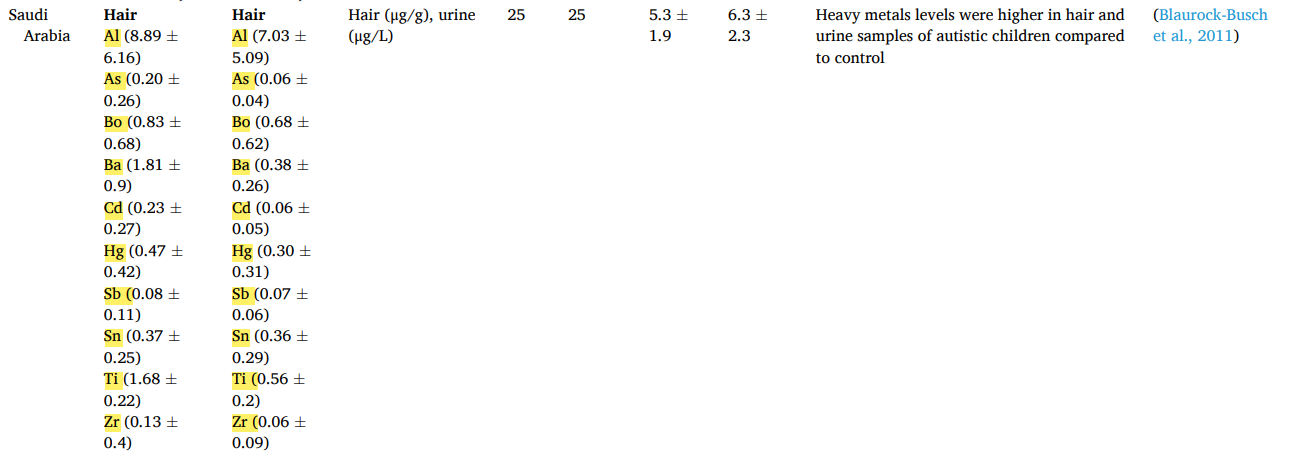 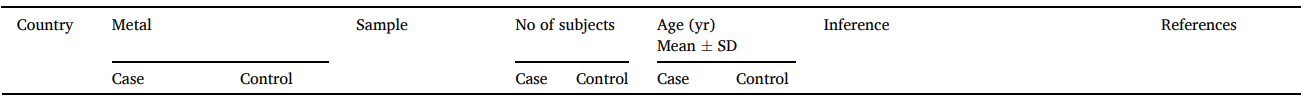 BULGULAR
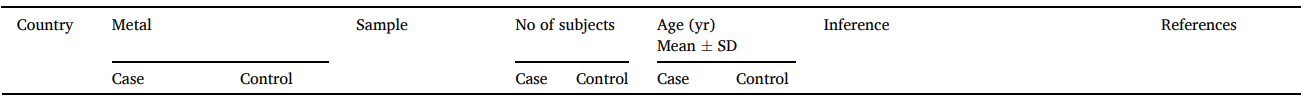 BULGULAR
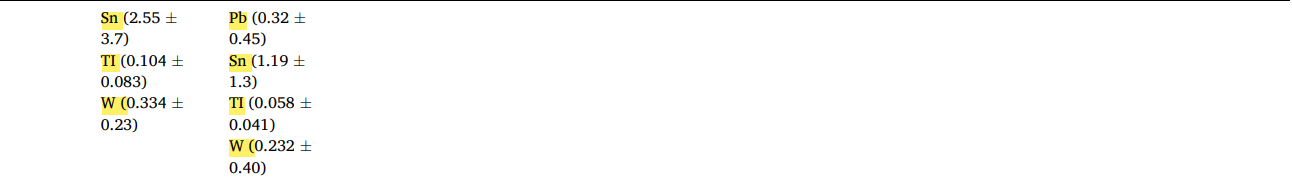 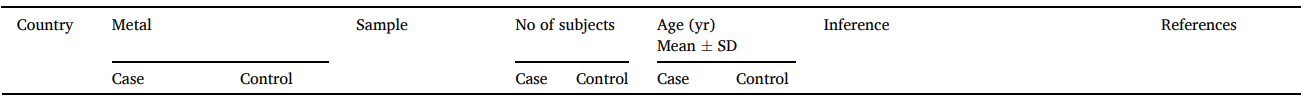 BULGULAR
TARTIŞMA
Otizmin nedeni belirsizliğini koruyor. Hamilelik sırasında ağır metallere maruz kalmanın otizm etiyolojisi ile ilişkili olduğu belirtilmiştir.
Dahası, ağır metallere annenin maruz kalmasının, düşük seviyeli maruziyetlerde bile nörogelişimsel bozukluklarda bir artışa neden olabileceğine dair artan kanıtlar vardır.
Kurşun, cıva, arsenik, kadmiyum ve alüminyum gibi toksik metaller, oksidatif stresin indüklenmesi, nöro-inflamasyon ve temel metal homeostazının değişmesi nedeniyle OSB gelişiminde önemli bir rol oynayabilir.

 Islam, S.S., 2018. Autism: an unsolved mystery?. 
 Fujiwara, T., Morisaki, N., Honda, Y., Sampei, M., Tani, Y., 2016. Chemicals, nutrition, and autism spectrum disorder: a mini-review. Front. Neurosci. 10, 174. 
 Ornoy, A., Weinstein-Fudim, L., Ergaz, Z., 2015. Prenatal factors associated with autism spectrum disorder (ASD). Reprod. Toxicol. (Elmsford, N.Y.) 56, 155–169
TARTIŞMA
OSB ve toksik metaller arasındaki bağlantı şunları içerir; Antioksidan sistemin bozulmuş fonksiyonu, azaltılmış tiyol depolaması ve bozulmuş ağır metal atılımı, hep birlikte reaktif oksijen türlerinin (ROS) oluşumuna neden olur. 
ROS, OSB gibi nörolojik bozuklukların başlangıcında ve ilerlemesinde rol oynayan önemli bir belirleyici faktör olarak vurgulanmıştır.




 James, Stevenson, S.W., Silove, N., Williams, K., 2015. Chelation for autism spectrum disorder (ASD). Cochrane Database Syst. Rev, Cd010766. 
 Melnyk, S., Fuchs, G.J., Schulz, E., Lopez, M., Kahler, S.G., Fussell, J.J., Bellando, J., Pavliv, O., Rose, S., Seidel, L., 2012. Metabolic imbalance associated with methylation dysregulation and oxidative damage in children with autism. J. Autism Dev. Disord. 42, 367–377.
TARTIŞMA
Bu çalışmada farklı vücut örneklerinde ağır metal seviyeleri ölçülmüştür. 
Blaurock ve ark. saç ve idrardaki ağır metal seviyelerinin birbirini tamamladığını vurguladı. 
Saç örnekleri, geçmişte toksik metallere maruz kalma hakkında bilgi verirken idrar analizi: o andaki maruz kalmayı gösterir.



 Blaurock-Busch, E., Amin, O.R., Rabah, T., 2011. Heavy metals and trace elements in hair and urine of a sample of Arab children with autistic spectrum disorder. Maedica 6, 247–257. 
 Grundler, F., S´eralini, G.-E., Mesnage, R., Peynet, V., Wilhelmi de Toledo, F., 2021. Excretion of heavy metals and glyphosate in urine and hair before and after longterm fasting in hum
TARTIŞMA
Toksik metallerin vücuttan atılmasında birinci mekanizma, glutatyon bağlanmasını ve safra yoluyla atılımını içerir.
Otizmli çocuklar, sağlıklı çocuklara kıyasla düşük glutatyon seviyeleri nedeniyle toksik metallere karşı daha savunmasızdır. Bütün bunlar, otizmli çocuklarda yüksek vücut toksik metal yüküne yol açar.
Otizmli çocukların beyinlerindeki ağır metallerin düzeyine ilişkin sınırlı veri bulunmaktadır. Beyin, OSB'den etkilenen ana organ sistemi olsa da, biyolojik olarak birikmiş metal konsantrasyonlarını daha iyi yansıtabilir.

  Adams, J.B., Audhya, T., McDonough-Means, S., Rubin, R.A., Quig, D., Geis, E., Gehn, E., Loresto, M., Mitchell, J., Atwood, S., Barnhouse, S., Lee, W., 2013. Toxicological status of children with autism vs. neurotypical children and the association with autism severity. Biol. Trace Elem. Res. 151, 171–180
  James, S.J., Melnyk, S., Jernigan, S., Cleves, M.A., Halsted, C.H., Wong, D.H., Cutler, P., Bock, K., Boris, M., Bradstreet, J.J., Baker, S.M., Gaylor, D.W., 2006. Metabolic endophenotype and related genotypes are associated with oxidative stress in children with autism. Am. J. Med. Genet. B Neuropsychiatr. Genet. 141b, 947–956.
TARTIŞMA
Sajdel -Sulkowska ve ark. tarafından yapılan postmortem çalışmalar, kontrol grubuna kıyasla OSB'li çocukların beyin dokularında yüksek cıva konsantrasyonu ölçmüştür.
Kan-beyin bariyerinin bütünlüğünde sızdıran bir beyin ve beyne toksik madde geçişi ile sonuçlanan değişiklikler, beyindeki toksik metallerin birikimi hakkında fikir verebilir.



  Sajdel-Sulkowska, E., Lipinski, B., Windom, H., Audhya, T., McGinnis, W., 2008. Oxidative stress in autism: elevated cerebellar 3-nitrotyrosine levels. Am. J. Biochem. Biotechnol. 4, 73–84. 
  Faber, S., Zinn, G.M., Kern II, J.C., Skip Kingston, H., 2009. The plasma zinc/serum copper ratio as a biomarker in children with autism spectrum disorders. Biomarkers 14, 171–180.
TARTIŞMA
Kurşun(Pb)
Merkezi sinir sistemindeki kurşunun, çok çeşitli nörolojik bozukluklara yol açabilecek doza bağlı etkileri (apoptoz ve sinaptogenezin düzensizliği vb) olduğu bildirilmektedir.
Çocuklarda ağız kullanma davranışları yaygındır ve bu çocukları kurşun zehirlenmesine karşı oldukça savunmasız hale getirir.
Kurşun zehirlenmesi çocuklarda normal büyümeyi ve zihinsel gelişimi bozabilir, beyin lezyonları, ensefalopati, beyin ödemi, kafa içi basıncının artması ve zeka geriliği gibi ciddi nörolojik sorunlara neden olabilir.

  Lanphear, B.P., Roghmann, K.J., 1997. Pathways of lead exposure in urban children. Environ. Res. 74, 67–73
  Saghazadeh, A., Rezaei, N., 2017. Systematic review and meta-analysis links autism and toxic metals and highlights the impact of country development status: higher blood and erythrocyte levels for mercury and lead, and higher hair antimony, cadmium, lead, and mercury. Prog. Neuro-Psychopharmacol. Biol. Psychiatry 79, 340–368.
TARTIŞMA
Aynı zamanda, OSB hastalarında görüldüğü gibi, öğrenme bozuklukları ve hiper-lokomotor aktivite, saldırganlık, hiperaktivite, dürtüsellik ve dikkatsizlik gibi davranış bozukluklarına neden olabilir.
Kurşun; zeka, hafıza, işlem hızı, dil, görsel-uzaysal beceriler ve motor beceriler gibi fonksiyonları olumsuz etkiler. 
Özellikle okul çağındaki çocuklarda kandaki kurşun konsantrasyonları azalmış bilişsel işlev ve dikkatsizlik-hiperaktivite semptomları ile pozitif korelasyona sahiptir.

  Velaga, M.K., Daughtry, L.K., Jones, A.C., Yallapragada, P.R., Rajanna, S., Rajanna, B., 2014. Attenuation of lead-induced oxidative stress in rat brain, liver, kidney and blood of male Wistar rats by Moringa oleifera seed powder. J. Environ. Pathol. Toxicol. Oncol. 33
  Stewart, W.F., Schwartz, B.S., 2007. Effects of lead on the adult brain: a 15-year exploration. Am. J. Ind. Med. 50, 729–739
  Chiodo, L.M., Jacobson, S.W., Jacobson, J.L., 2004. Neurodevelopmental effects of postnatal lead exposure at very low levels. Neurotoxicol. Teratol. 26, 359–371.
TARTIŞMA
Civa (Hg)
Cıva, kan-beyin bariyerini geçme ve görsel korteks, beyincik ve omurilikte yüksek konsantrasyonlarda birikme kapasitesine sahiptir.
Çocukluk döneminde merkezi sinir sistemi hala gelişmektedir ve bu nedenle cıva gibi ağır metallerin nörotoksik etkilerine karşı yetişkinlere kıyasla daha savunmasızdır.
Çocuklarda beynin gelişim süreci ve kan-beyin bariyerinin duyarlılığı göz önüne alındığında, cıva beyinde birikme eğilimi gösterir ve beyin dokusundaki otoantikor düzeylerini artırmanın yanı sıra nöro-inflamatuar ve oksidatif strese neden olur.

  Abdullah, M.M., Ly, A.R., Goldberg, W.A., Clarke-Stewart, K.A., Dudgeon, J.V., Mull, C. G., Chan, T.J., Kent, E.E., Mason, A.Z., Ericson, J.E., 2012. Heavy metal in children’s tooth enamel: related to autism and disruptive behaviors? J. Autism Dev. Disord. 42, 929–936. 
  Jafari, T., Rostampour, N., Fallah, A.A., Hesami, A., 2017. The association between mercury levels and autism spectrum disorders: a systematic review and metaanalysis. J. Trace Elem. Med. Biol. 44, 289–297
TARTIŞMA
OSB’li  hastaların saç örneklerinde sağlıklı deneklere kıyasla daha yüksek cıva konsantrasyonları gösteren çalışmalar, saçtaki cıva seviyelerinin vücuttaki konsantrasyonuna karşılık geldiğini göstermektedir
Öte yandan, OSB’li deneklerde sağlıklı deneklere kıyasla daha düşük cıva konsantrasyonlarını vurgulayan diğer çalışmalar, OSB hastalarının, vücutta birikme ile sonuçlanan cıva gibi toksik elementleri vücuttan atamadıklarını öne sürmektedir


  Kern, J.K., Geier, D.A., Sykes, L.K., Haley, B.E., Geier, M.R., 2016. The relationship between mercury and autism: a comprehensive review and discussion. J. Trace Elem. Med. Biol. 37, 8–24. 
  Kidd, P.M., 2002. Autism, an extreme challenge to integrative medicine. Part 2: medical management. Altern. Med. Rev. 7, 472–499. 
  Holmes, A.S., Blaxill, M.F., Haley, B.E., 2003. Reduced levels of mercury in first baby haircuts of autistic children. Int. J. Toxicol. 22, 277–285.
TARTIŞMA
İlginç bir şekilde, cıva zehirlenmesi ve otizm neredeyse benzer semptomlara sahiptir, bu semptomlar: 
kendine zarar verme davranışı,
sosyal geri çekilme, 
göz temasının olmaması, 
yüz ifadesinin olmaması,
gürültüye ve dokunmaya aşırı tepki verme




Geier, D.A., Kern, J.K., King, P.G., Sykes, L.K., Geier, M.R., 2012. Hair toxic metal concentrations and autism spectrum disorder severity in young children. Int. J. Environ. Res. Public Health 9, 4486–4497.
TARTIŞMA
Arsenik (As)
Arsenik, insan sinir sistemi üzerinde zararlı etkileri olduğu bilinen ve düşük doz maruziyet seviyelerinde bile nörogelişimi bozduğu bilinen sülfhidrile reaktif, toksik bir metaldir. 
Arsenik maruziyeti doğum öncesi, perinatal ve doğum sonrası gelişim dönemlerinde olabilir. Örneğin, araştırmalar arseniğin plasenta bariyerini kolayca geçebileceğini ve fetal dokulara nüfuz edebileceğini ortaya koymuştur.


  ATSDR, 2007. Toxicological Profile for Arsenic. Agency for Toxic Substances and Disease Registry (ATSDR), Atlanta, GA, 9-29-2011. 
  USEPA, 2002. Implementation guidance for the arsenic rule — drinking water regulations for arsenic and clarifications to compliance and new source contaminants monitoring.
TARTIŞMA
Daha yüksek kan arsenik düzeylerinin doğum sonrası dönemde çok çeşitli nörolojik anomalilerle ilişkili olduğu gösterilmiştir.
Bunlar; azalmış zihinsel işlevi, azalmış IQ, azalmış sözlü öğrenme, hafıza, bozulmuş dil becerileri ve dikkattir.
Arsenik maruziyeti ile ilişkili nörolojik yan etkiler arasında periferik nöropati ve santral nöropati yer alır. 




  Calderon, J., Navarro, M., Jimenez-Capdeville, M., Santos-Diaz, M., Golden, A., Rodriguez-Leyva, I., Borja-Aburto, V., Diaz-Barriga, F., 2001. Exposure to arsenic and lead and neuropsychological development in Mexican children. Environ. Res. 85, 69–76
  Wright, R.O., Amarasiriwardena, C., Woolf, A.D., Jim, R., Bellinger, D.C., 2006. Neuropsychological correlates of hair arsenic, manganese, and cadmium levels in school-age children residing near a hazardous waste site. Neurotoxicology 27, 210–216. 
 Wasserman, G.A., Liu, X., Parvez, F., Ahsan, H., Factor-Litvak, P., van Geen, A., Slavkovich, V., Lolacono, N.J., Cheng, Z., Hussain, I., 2004. Water arsenic exposure and children’s intellectual function in Araihazar, Bangladesh. Environ. Health Perspect. 112, 1329–1333.
TARTIŞMA
Ek olarak, nörogelişimsel ve davranışsal bozukluklar arsenik zehirlenmesi ile ilişkilendirilmiştir.
Arseniğin toksisitesinin kesin mekanizması tam olarak aydınlatılamamış olsa da, bir takım mekanizmalar öne sürülmüştür ve bunlar arasında; önemli enzimlerin aktivitesine müdahale, serbest radikallerin üretimi ve DNA onarım sürecinin bozulmasıdır.



  Abernathy, C.O., Liu, Y.-P., Longfellow, D., Aposhian, H.V., Beck, B., Fowler, B., Goyer, R., Menzer, R., Rossman, T., Thompson, C., 1999. Arsenic: health effects, mechanisms of actions, and research issues. Environ. Health Perspect. 107, 593–597. 
  Rodríguez-Barranco, M., Lacasana, ˜ M., Aguilar-Garduno, ˜ C., Alguacil, J., Gil, F., Gonzalez-Alzaga, ´ B., Rojas-García, A., 2013. Association of arsenic, cadmium and manganese exposure with neurodevelopment and behavioural disorders in children: a systematic review and meta-analysis. Sci. Total Environ. 454, 562–577.
TARTIŞMA
Ağır metal maruziyetinin, özellikle kurşun ve cıvanın DNA metilasyonunu değiştirdiği gösterilmiştir.
Senut ve ark, insan embriyonik kök hücreleri, nöral progenitör kök hücreleri ve nöronları kullanarak yürüttüğü çalışmada: kurşunla yapılan tedavinin nöral farklılaşma sürecini etkilediğini gösterdi. 
Ek olarak, global DNA metilasyon değişikliklerinin yanı sıra hipermetilasyon ve hipometilasyon gözlendi.


  Tran, N.Q.V., Miyake, K., 2017. Neurodevelopmental disorders and environmental toxicants: epigenetics as an underlying mechanism. Int. J. Genomics.
  Senut, M.-C., Sen, A., Cingolani, P., Shaik, A., Land, S.J., Ruden, D.M., 2014. Lead exposure disrupts global DNA methylation in human embryonic stem cells and alters their neuronal differentiation. Toxicol. Sci. 139, 142–161.
TARTIŞMA
Sistematik İncelemeye Dahil Edilen Çalışmaların Özellikleri
Bu derleme, 425 katılımcıdan oluşan 6 çalışma, otizmli 226 çocuk ve 129 kontrolde toksik metal düzeylerini ölçtü. 
Çalışmalar hem erkek hem de kadın katılımcıları içeriyordu. 
Yorbik ve arkadaşları, 3-12 yaş arası katılımcıların idrar örneklerinde Cr, Cd ve Pb düzeylerini incelediler. Elde edilen sonuçlar, kontrole kıyasla otizmli çocukların idrar örneklerinde daha yüksek Cr seviyeleri ve daha düşük Cd ve Pb seviyeleri gösterdi. Bu, azalmış Cd ve Pb atılım hızına ve Cr'nin idrar atılım hızında önemli bir artışa bağlandı.
TARTIŞMA
Majewska ve ark., otizmli çocuklarla sağlıklı kontrollerin saç örneklerindeki Hg düzeylerini karşılaştırmıştır.
Çalışmalarından elde edilen bulgular, otizmli küçük çocukların daha düşük cıva seviyelerine sahip olduğunu ortaya çıkarırken, daha büyük çocukların karşılık gelen kontrollerinden daha yüksek Hg seviyelere sahip olması, otizmli çocukların yaşla birlikte dalgalanan cıva metabolizmasında sağlıklı çocuklardan farklı olduğunu düşündürmektedir.
TARTIŞMA
Elsheshtawy ve ark. Tarafından yapılan çalışmada, kontrol grubuna kıyasla otizmli çocukların saç örneklerinde daha düşük cıva seviyelerinin elde edildiği, yüksek metal vücut yükünü gösteren farklı bir sonuç elde edildi. 
Aynı çalışmada, otizmli çocukların saç örneklerinde kontrole göre daha yüksek düzeyde Pb (P < 0.01) bulunmuştur.
TARTIŞMA
Adams ve ark. tam kan, RBC ve idrar örneklerinde kontrol grubuna oranla OSB’li çocuklarda toksik metal düzeylerini değerlendirdi.
Otizm grubunda RBC'de daha yüksek Pb konsantrasyonları (+%41, p=0.002) ve daha yüksek idrar Pb (+74%, ​​p=0.02), talyum (TI) (+%77, p=0.0001), kalay (Sn) (+115%, p=0.01) ve tungsten (W) (+44%, p=0.00005) konsantrasyonları vardı.
Ek olarak, otizm grubu tam kanda daha düşük kadmiyum seviyelerine sahipti        (-19%, p=0.003)
TARTIŞMA
Fiłon ve ark. otizmli çocukların saç örneklerinde Pb ve As düzeylerini araştırdı.  
OSB’li çocuklarda kontrol ile karşılaştırıldığında her iki metalin de önemli ölçüde daha yüksek konsantrasyonları ( p < 0.05) bulundu.
Blaurock-Busch ve ark.  saç ve idrar numunelerindeki toksik metal konsantrasyonlarını ölçmüştür.
Çalışma, As, Cd, Ba, Ce ve Pb'nin ortalama saç konsantrasyonlarında istatistiksel olarak anlamlı bir fark belirledi (p=0.01, 0.03, 0.003, 0.003 ve 0.03), Mg'nin ortalama saç konsantrasyonları (p=0.001) ve ayrıca Al, Ba, Ce, Hg ve Pb'nin ortalama idrar konsantrasyonları (sırasıyla p=0.004, 0.002, 0.014, 0,006 ve 0,004) olarak bulunmuştur.
TARTIŞMA
Çalışmanın Sınırlılıkları
Bu sistematik derlemenin bazı sınırlamaları vardır. 
İlk olarak, OSB'li çocuklarda toksik elementlerin seviyeleri sadece birkaç çalışmada incelendiği için bu derlemeye sınırlı sayıda makale dahil edilmiştir. 
İkincisi, farklı çalışmalarda analiz edilen toksik metal türlerindeki önemli heterojenlik nedeniyle mevcut kanıtların nicel analizini gerçekleştiremedik, bu nedenle dahil edilen çalışmaların yalnızca nitel incelemesini yaptık.
TARTIŞMA
Çalışmanın Sınırlılıkları
Üçüncüsü, sınırlı sayıda vaka kontrol çalışması nedeniyle sonucun heterojenliğinin kaynaklarını tartışmadık. 
Dördüncüsü, dahil edilen çalışmalarda otizm için tanı kriterlerinde farklılıklar vardı. 
Son olarak, dahil edilen çalışmalarda yer alan denekler, belirtilen makalelerin yazıldığı sırada hala toksik metallere maruz kalmış olabilir, bu nedenle vücut numunelerindeki mevcut metal konsantrasyonları bilinmiyor olabilir.
SONUÇLAR
Otizmin etiyolojisi belirsiz ve tartışmalıdır; ancak çevresel faktörler kanıtlanmıştır. 
Ortaya çıkan önemli bir çevresel faktör, OSB’li hastalarda yüksek vücut toksik metal yüküdür. 
Çalışmadan elde edilen mevcut kanıtlar, daha yüksek toksik metal yükü ile otizm arasında ilişkiyi desteklemektedir. 
Sonuçlar bilgilendiricidir, mevcut literatüre katkıda bulunur ve OSB konusundaki bilgi birikimine katkıda bulunabilir.
TEŞEKKÜRLER…